Презентация на тему: Вредные и полезные привычки
Школа № 85
 3 «д»класс
Учитель Тараненко Т.Г
Как тебе жить ты выбираешь сам!!!
Одна выкуренная сигарета сокращает жизнь на 15 минут!
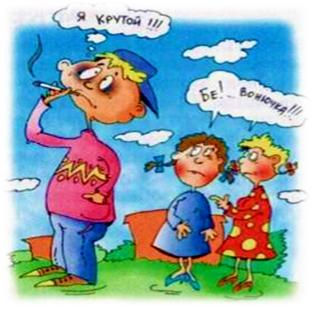 Алкоголь, попадая в организм ребенка, быстро разносится кровью и концентрируется в головном мозгу. Разрушая его.
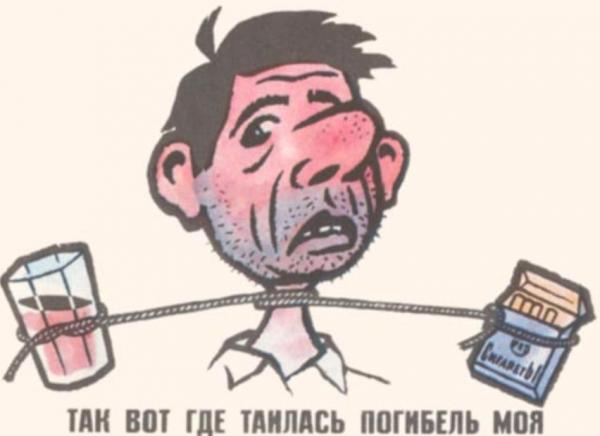 Скажи наркотикам НЕТ!
НЕТ НАРКОТИКАМ 
Объявляем бой наркомании всей!Мы хотим видеть счастье планеты детей.Если враг угрожает здоровью людей,Значит, зло пресеки и навечно убей!Нет наркотикам! Нет!Будь здоровой, Земля!Пусть очищены будут от зелья поля!Дети в мире и в счастье живут среди нас.Нет наркотикам! Нет!
Купить можно много:Игрушку, компьютер,Смешного бульдога,Стремительный скутер,Коралловый остров(Хоть это и сложно),Но только здоровьеКупить невозможно.Оно нам по жизниВсегда пригодится.Заботливо надоК нему относиться.(А. Гришин )
Я ЗА ЗДОРОВЫЙ ВЫБОР!